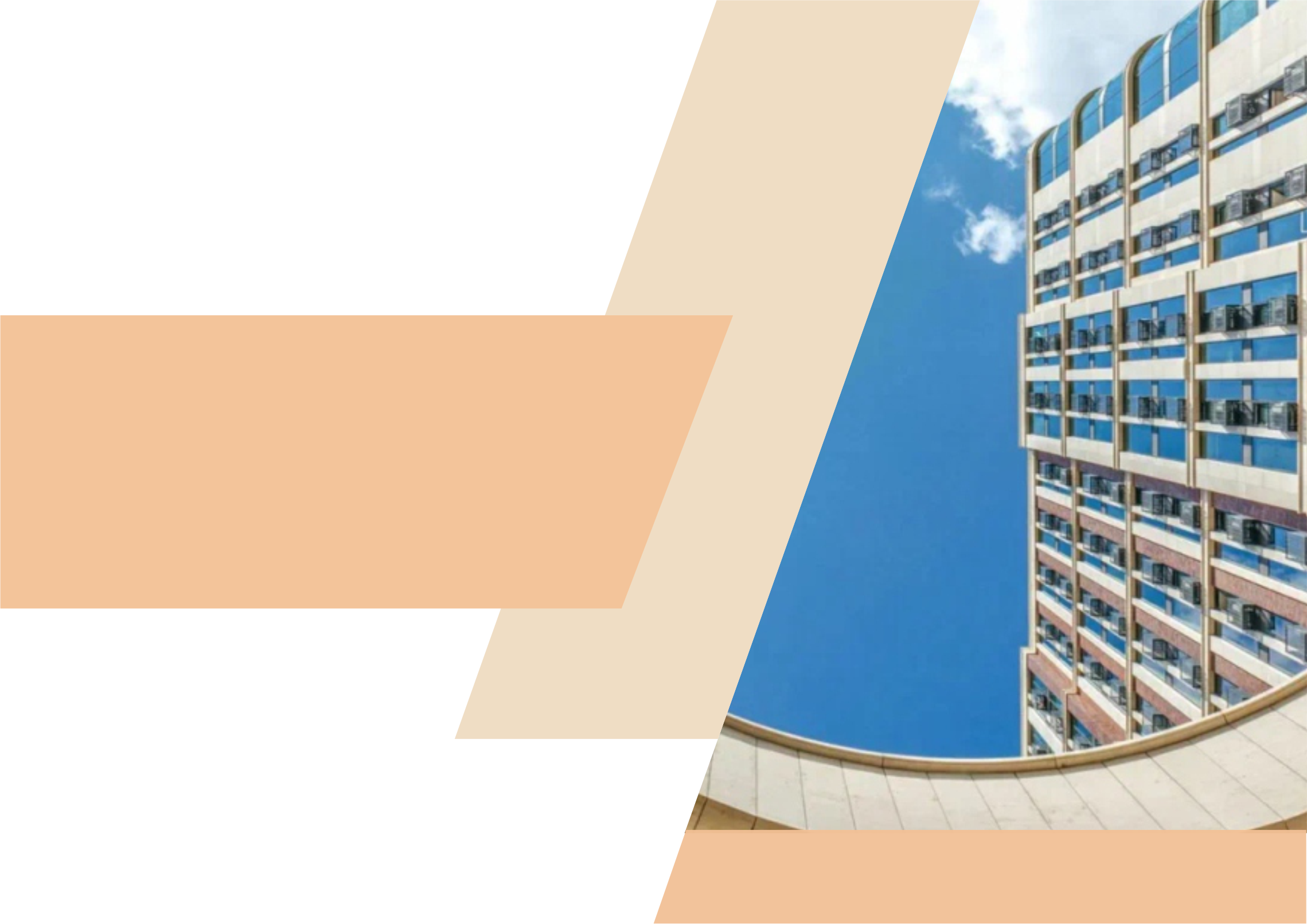 Отчёт о проведённых работах в ЖК Воробьев дом
Октябрь 2024 года
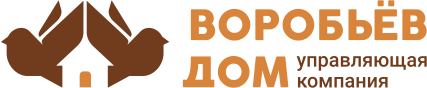 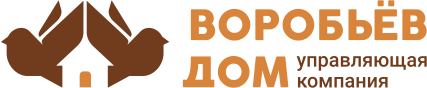 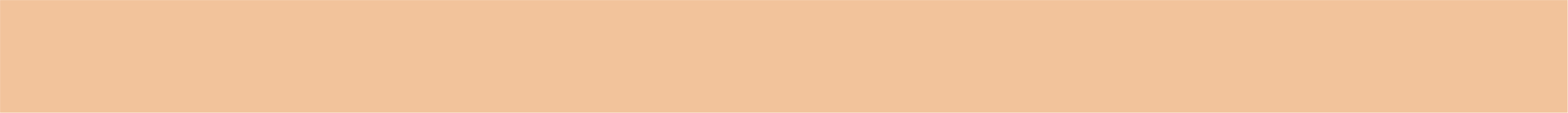 Обслуживание и уход за
декоративными растениями и газоном
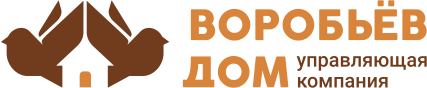 Опрыскивание препаратами от мучнистой росы кустов бересклета
Санитарная обрезка  кустарников и хвойных растений 
Рыхление и мульчирование почвы под кустарниками и хвойными растениями центральной клумбы. Удаление соцветий  гортензии  и пионов 
Обработка ирисов под. зиму
Рыхление приствольных кругов. 
Прочесывание  газона, освобождение  от  отмершего травяного кома,
Удаление с поверхности газона мусора 
Рыхление почвы и растений кустарника  живой изгороди на стоянке 
Стрижка газонной травы под кустами  на гостевой парковке 
Стрижка туй 
Кронирование и обрезка  кустов рябины 
Стрижка кустов  бересклета, калины
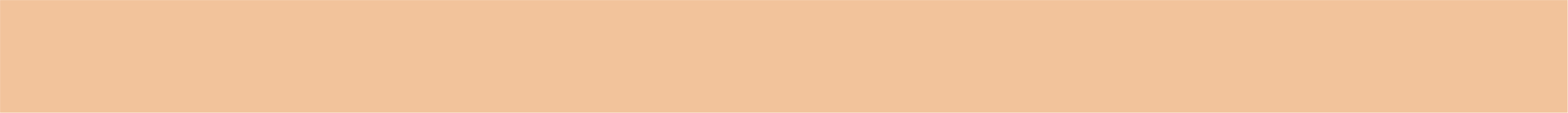 Ежедневный контроль технического состояния общего имущества
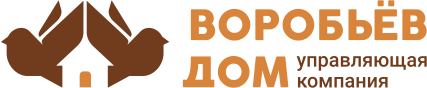 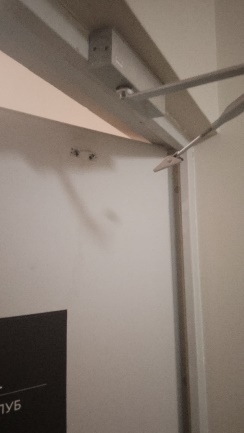 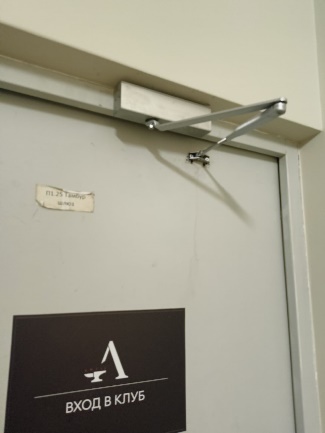 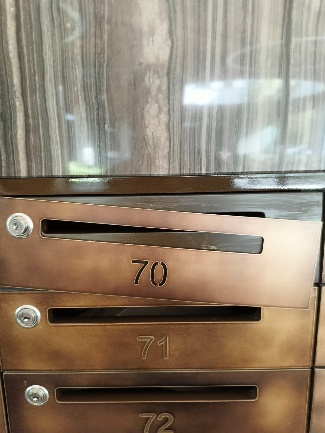 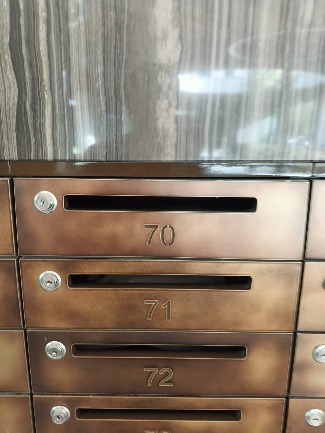 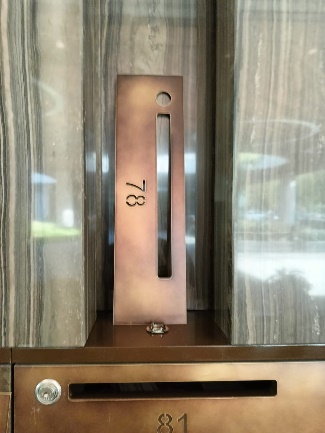 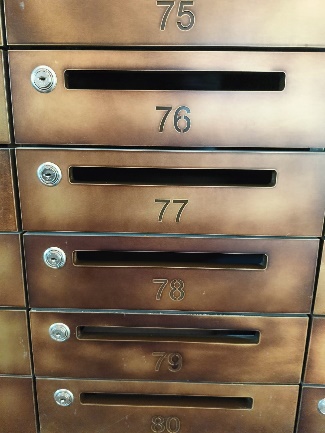 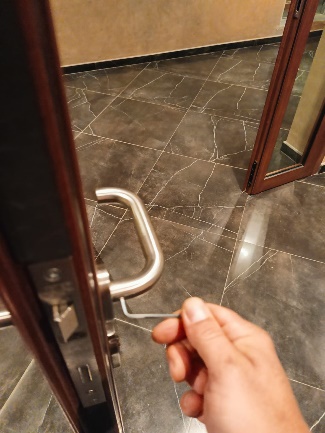 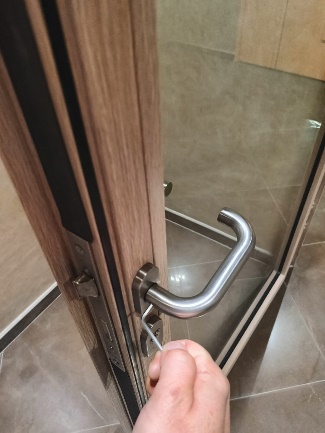 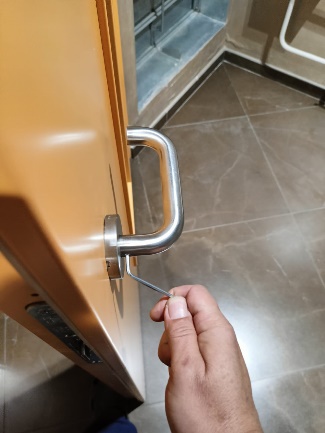 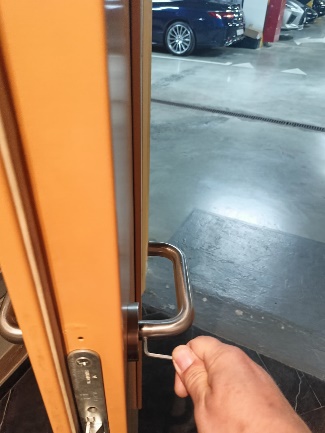 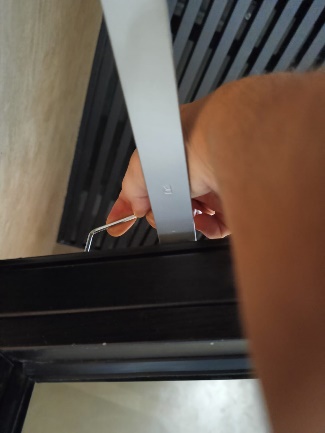 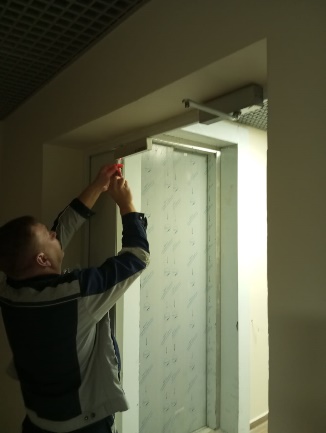 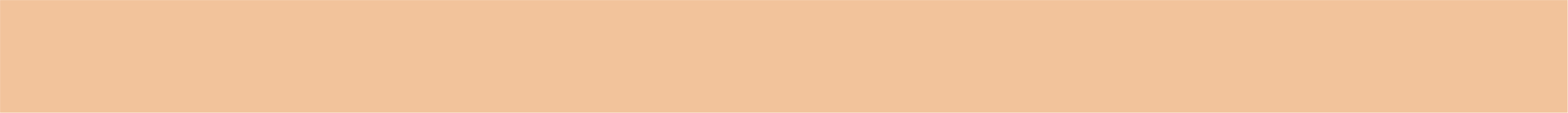 Обследование и замена ламп внутреннего и аварийного освещения
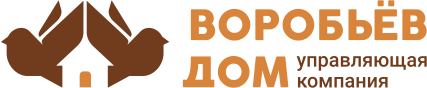 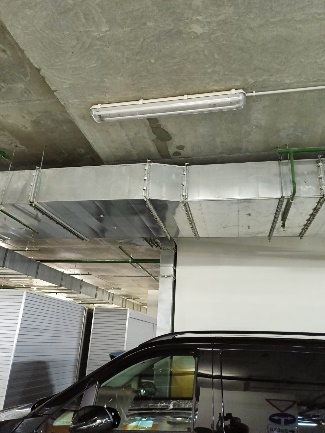 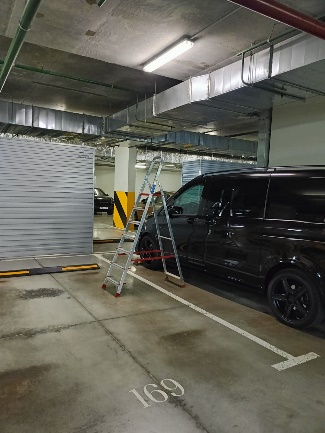 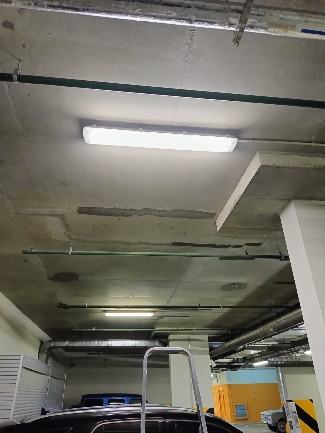 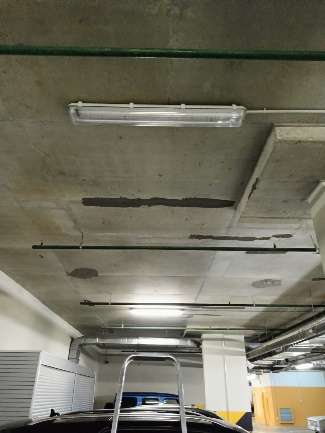 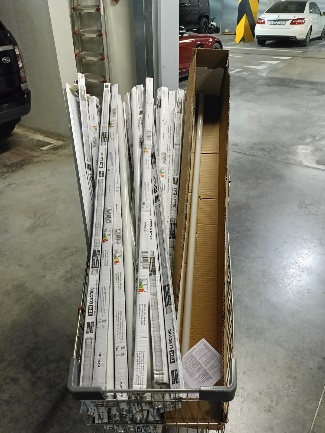 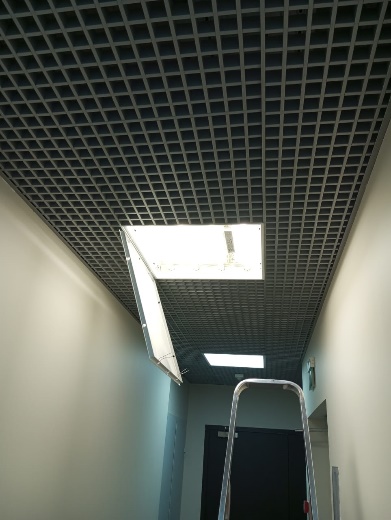 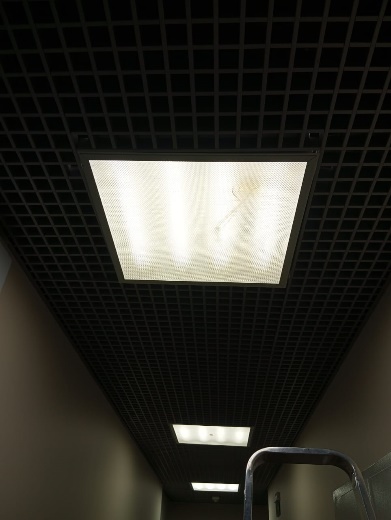 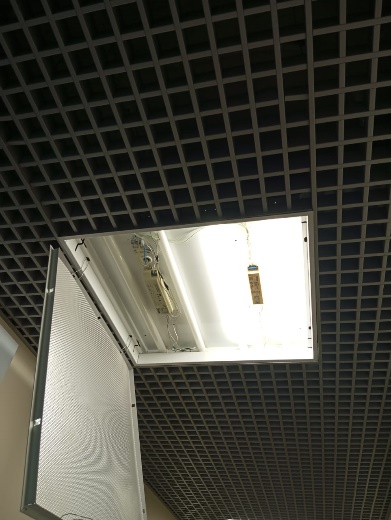 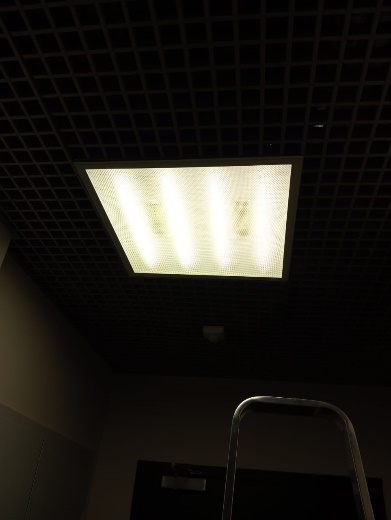 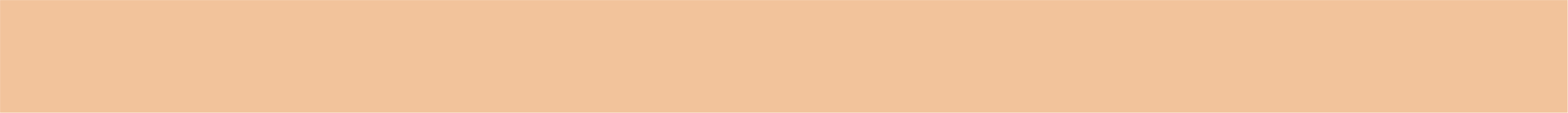 Обслуживание вентиляционной  системы
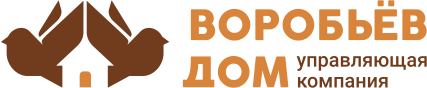 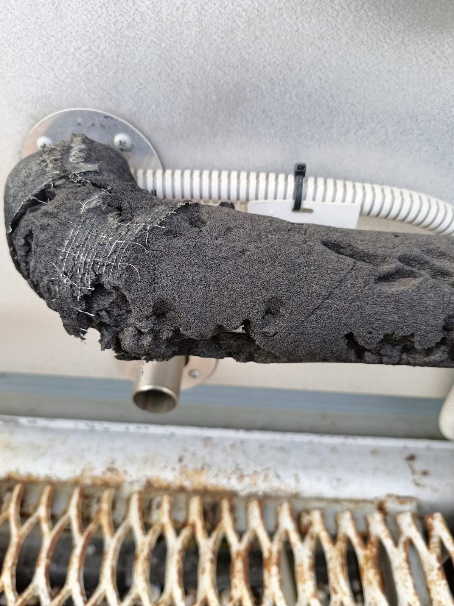 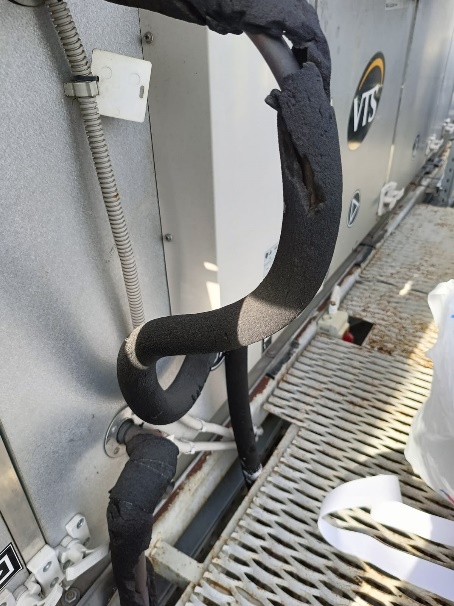 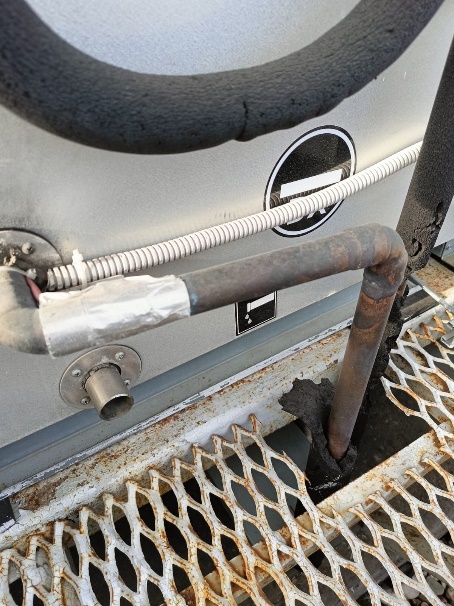 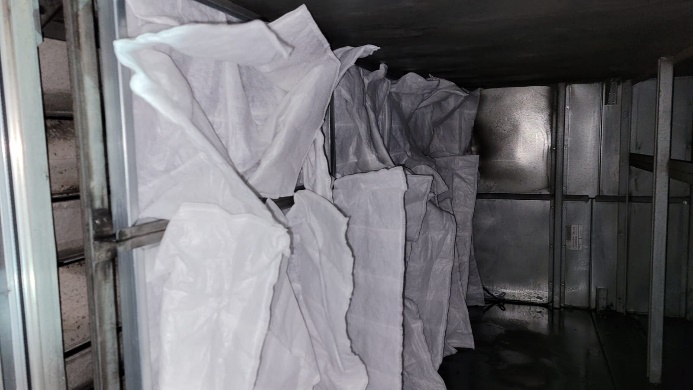 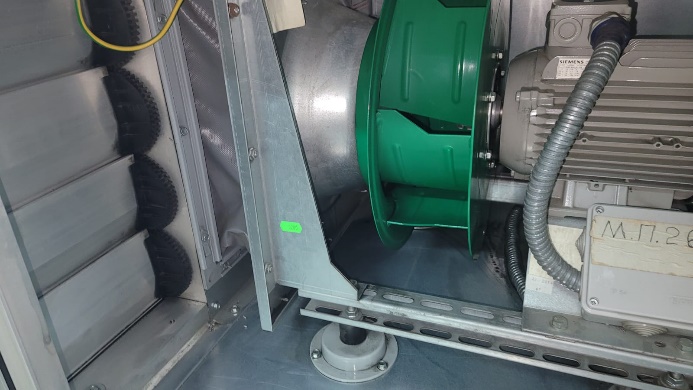 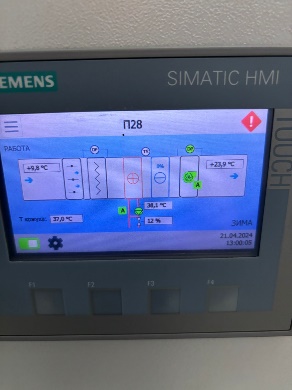 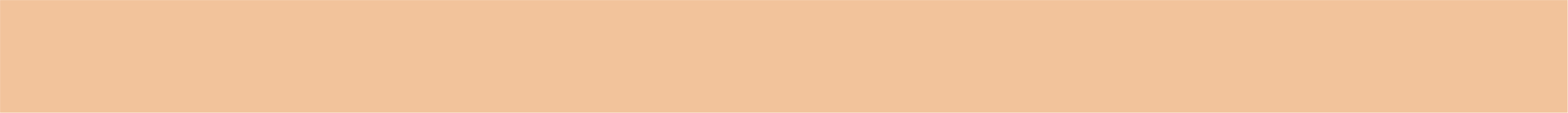 Уборка технических помещений
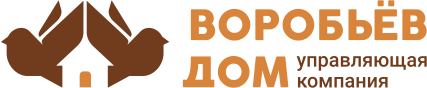 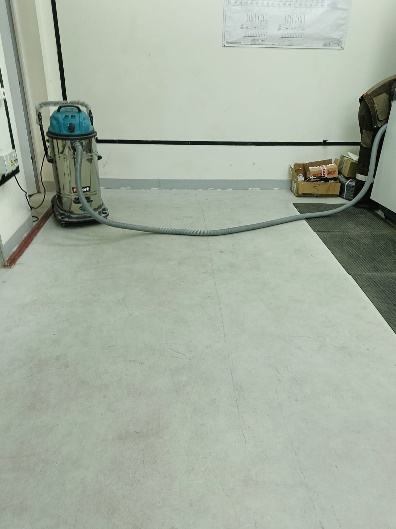 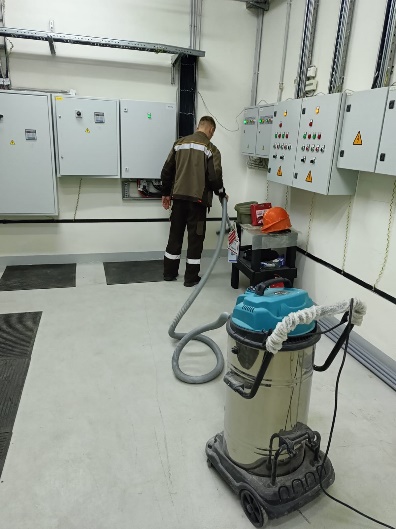 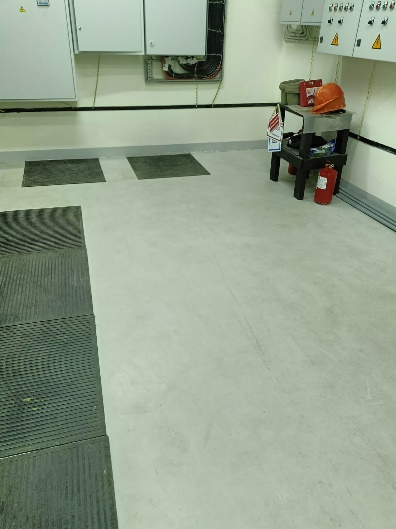 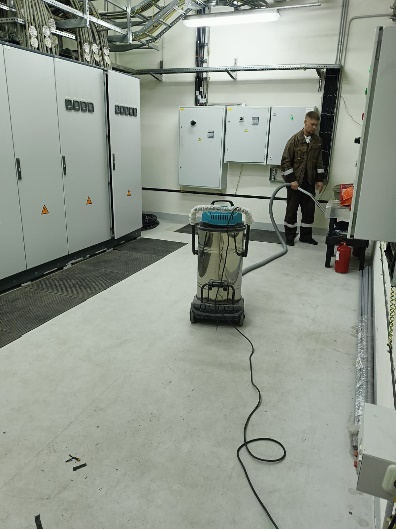 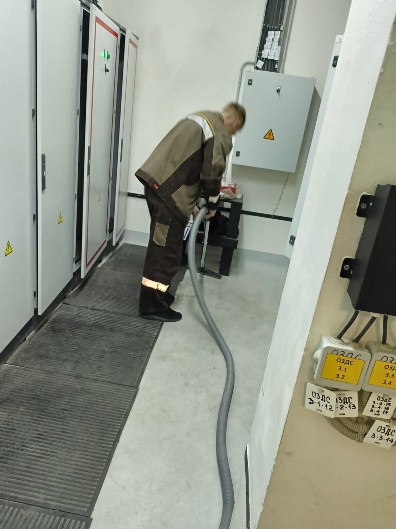 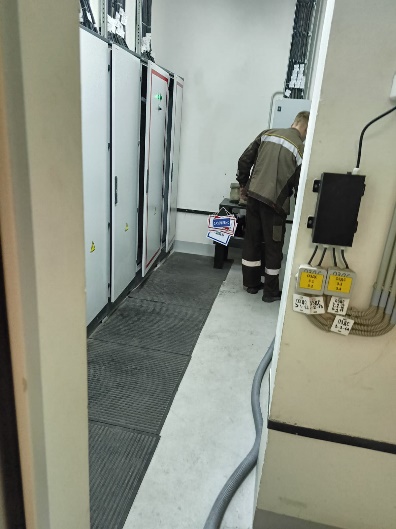 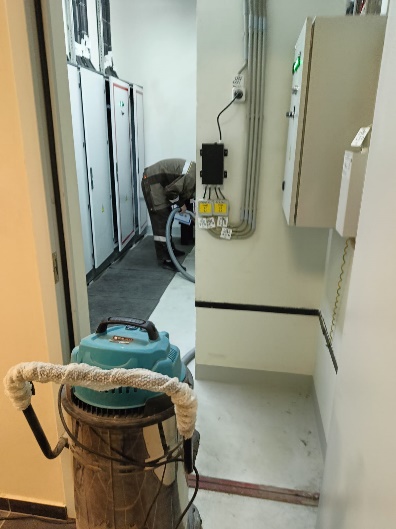 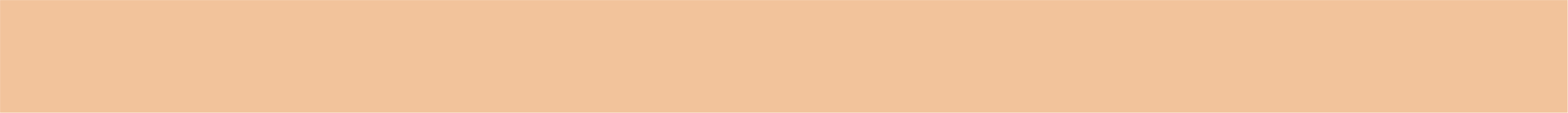 Покраска тамбур шлюза в подъезде №2
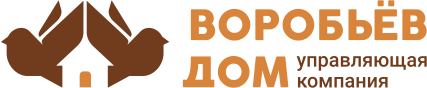 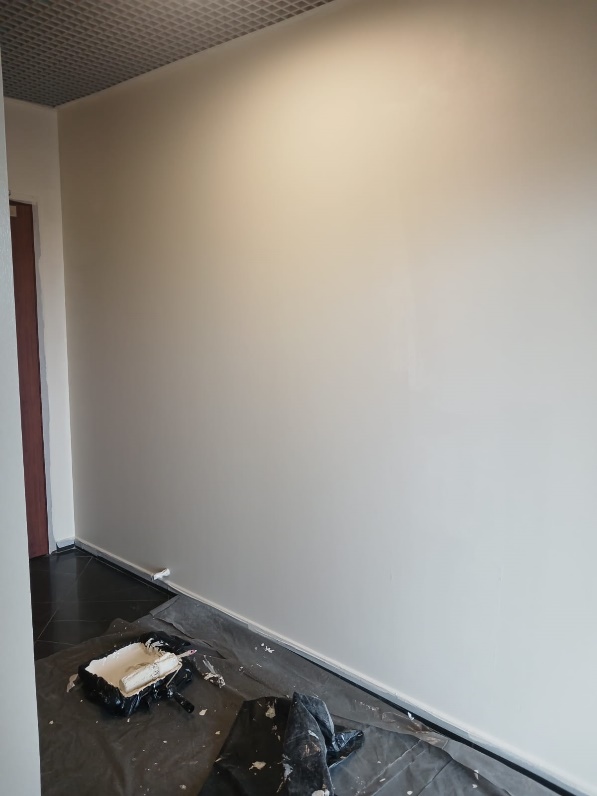 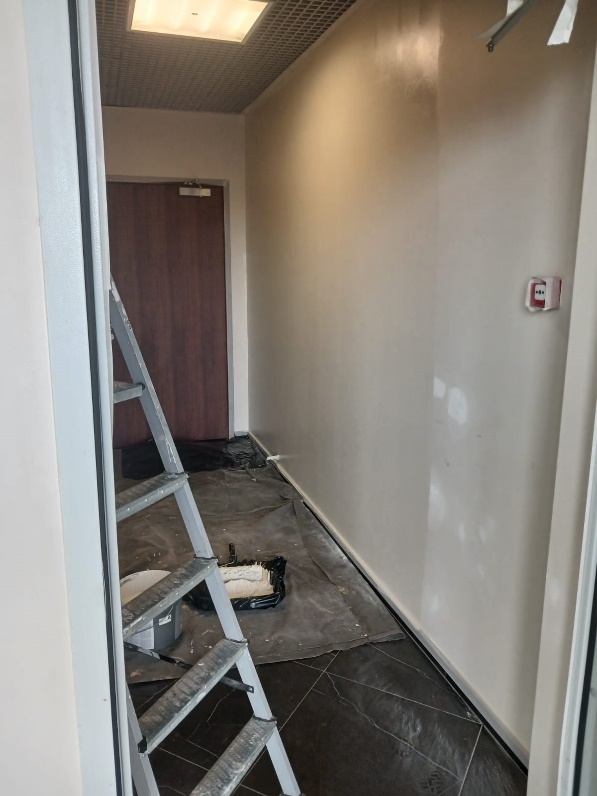 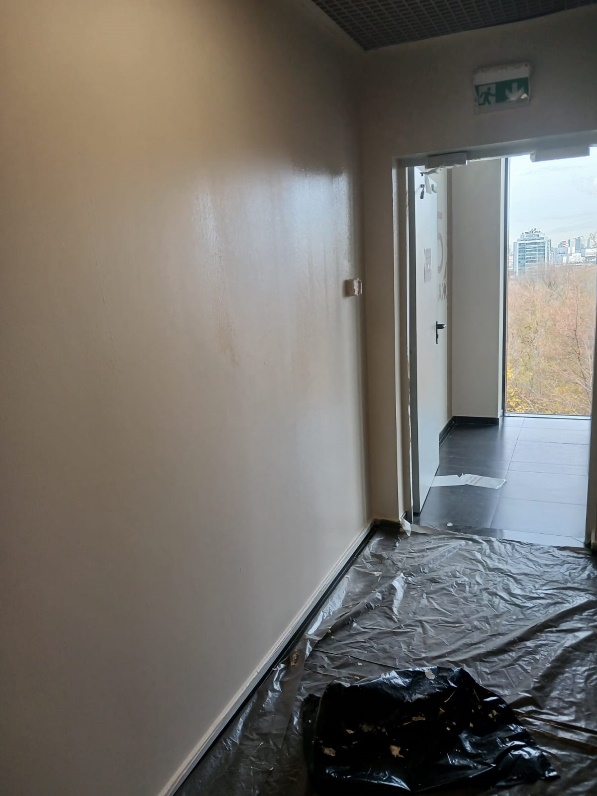 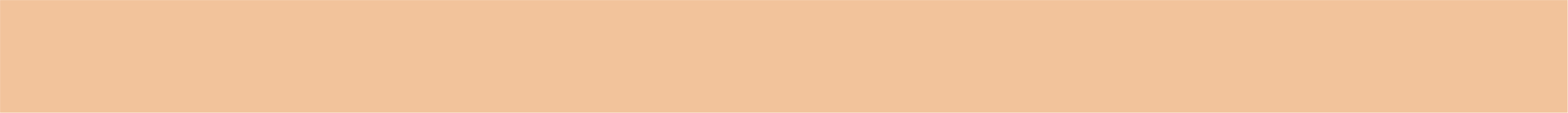 Утилизация использованных ламп
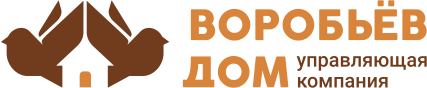 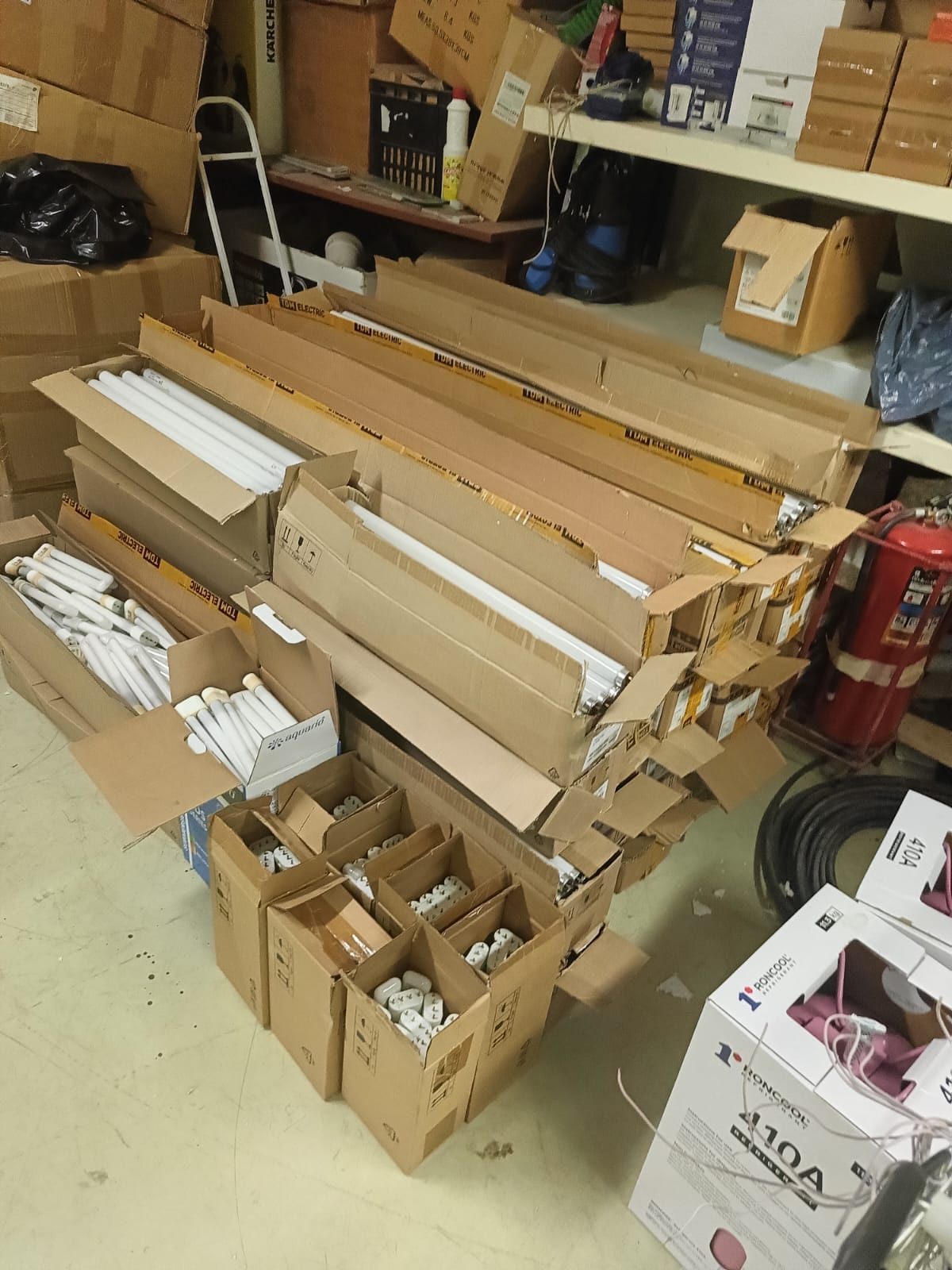 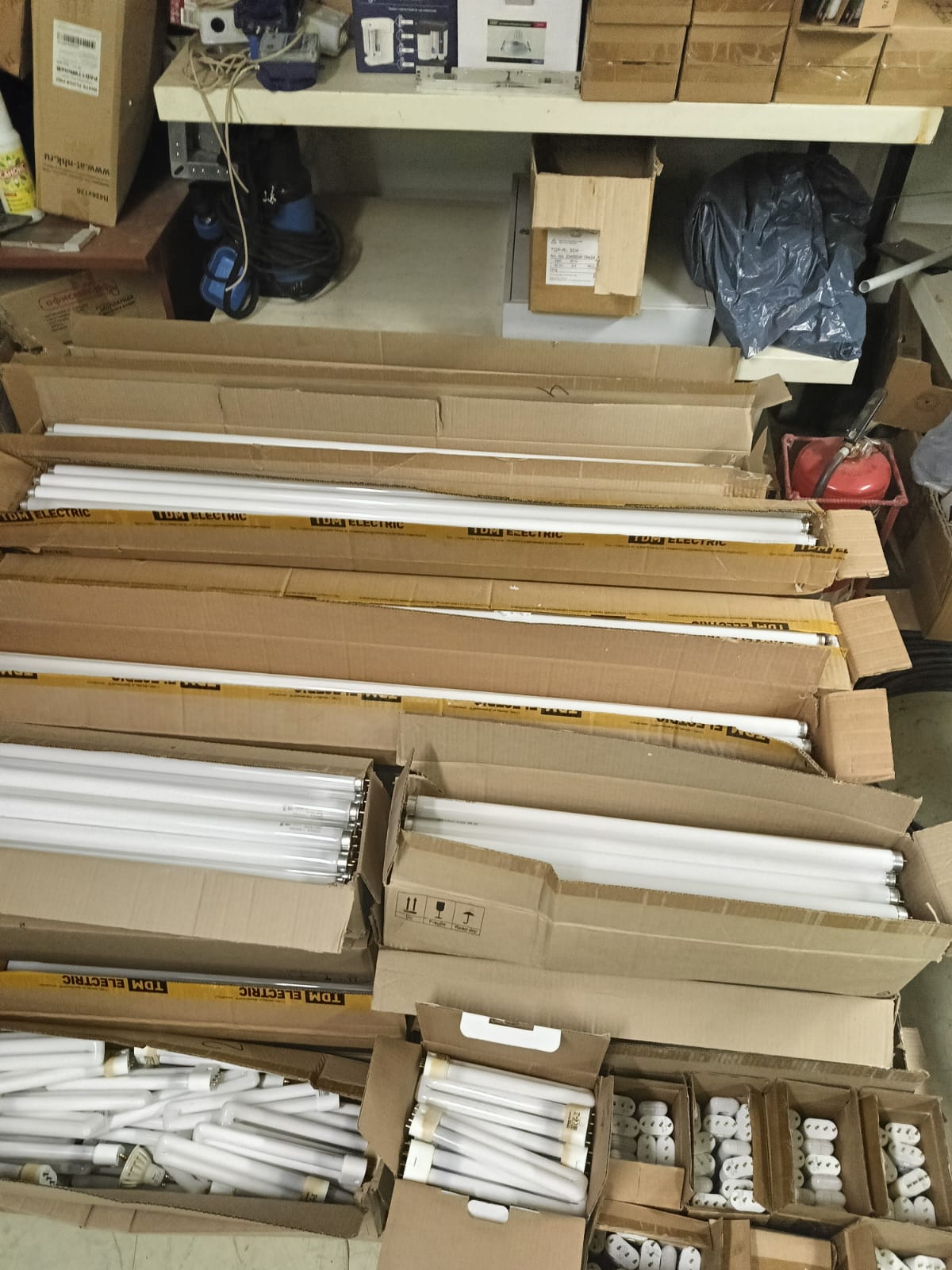 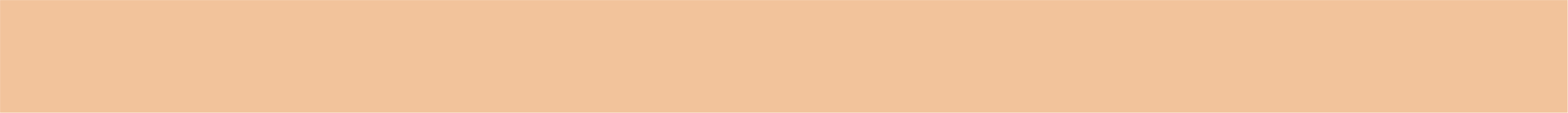 Герметизация стилобата
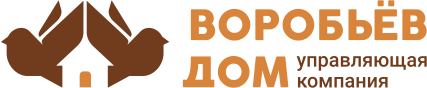 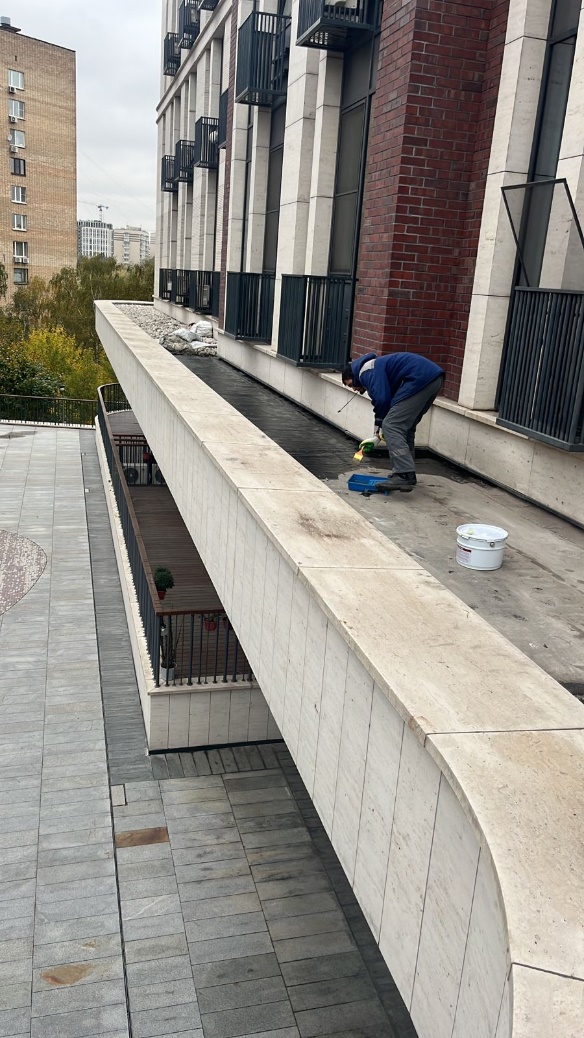 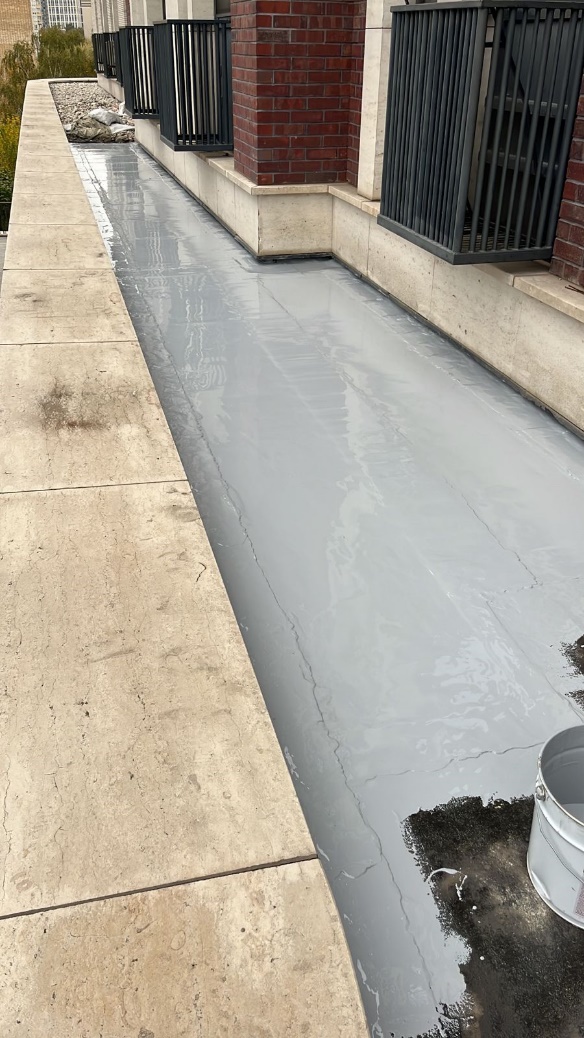 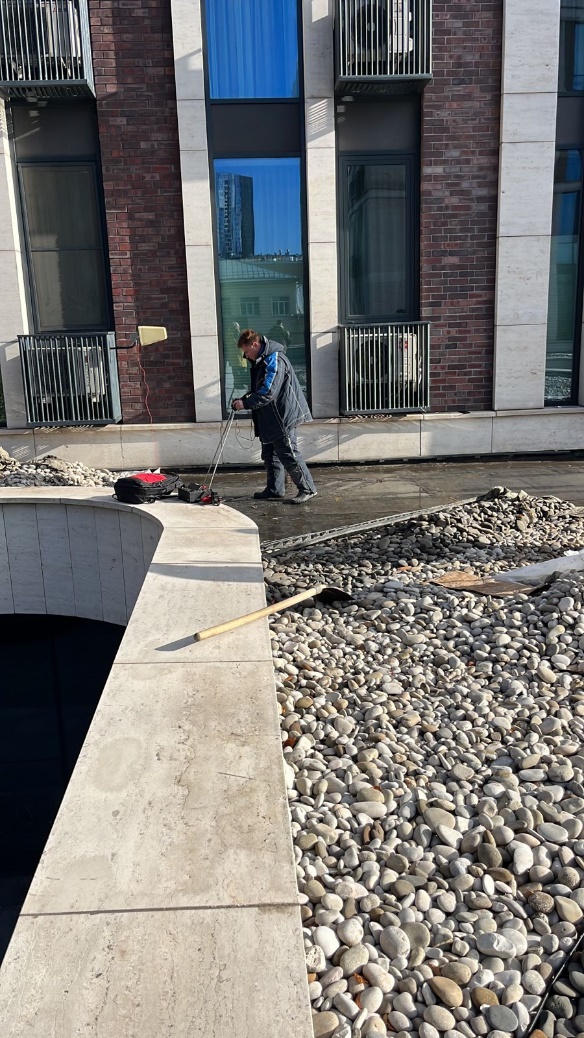 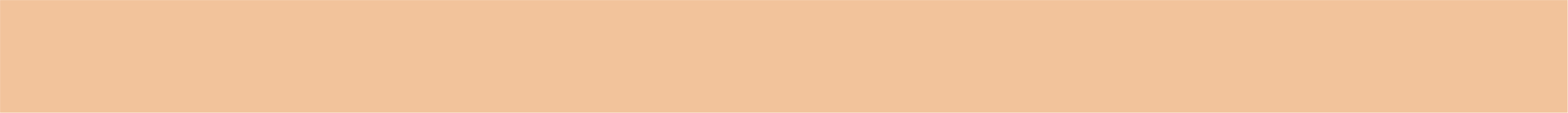 Вывоз мусора
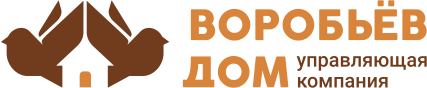 Организовали ежедневный сбор и вывоз хозяйственно-бытовых отходов. Ведём раздельный сбор мусора. Строительный мусор вывозится по отдельным заявкам.
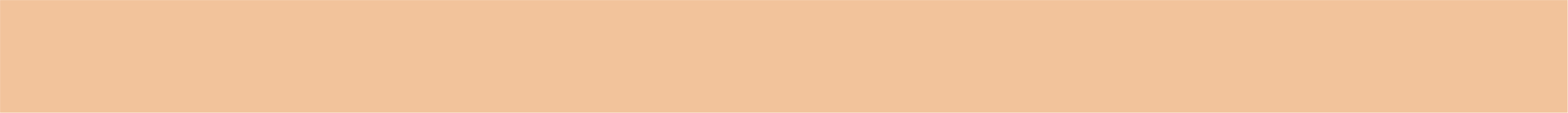 Работа с заявками
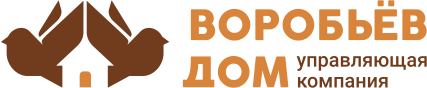 За октябрь 2024 года выполнили 395 заявок через систему «Домиленд»
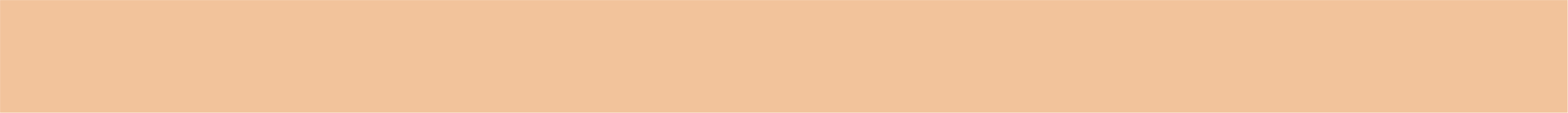 Аварийные заявки
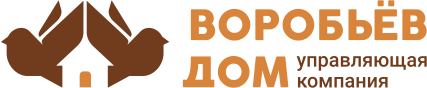 За истекший период устранено 4 аварии
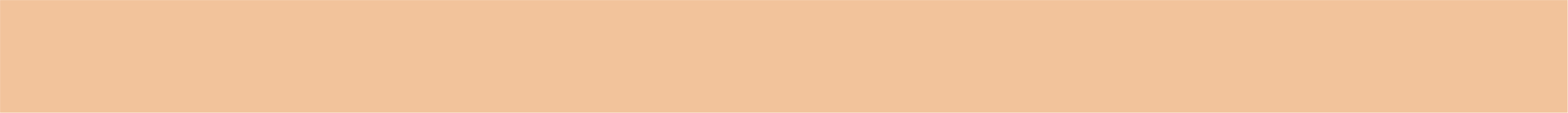 Уборка здания и территории
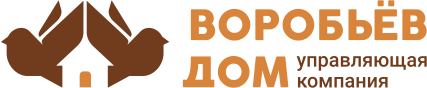 В октябре выполнили следующие работы (кроме ежедневных работ):
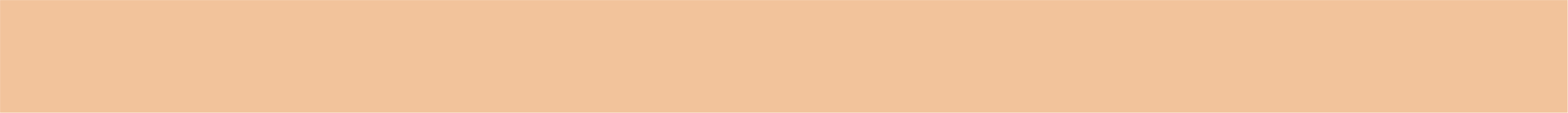 Услуги консьержей
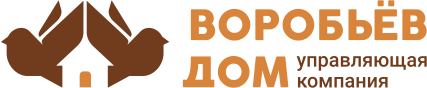 За истекший период консьержи стремились создать комфортные условия для жильцов ЖК Воробьев дом: оказывали помощь в принятии заказов, корреспонденции и сопровождали гостей.
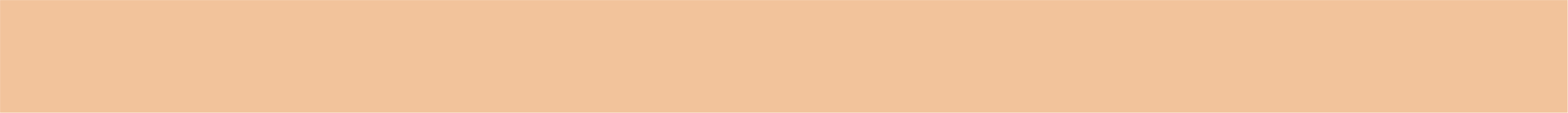 Фонд капитального ремонта
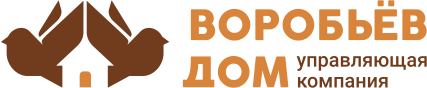 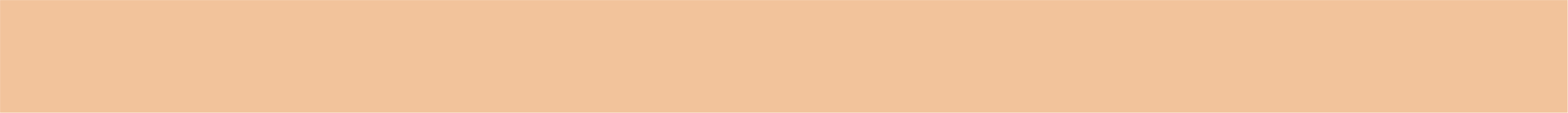 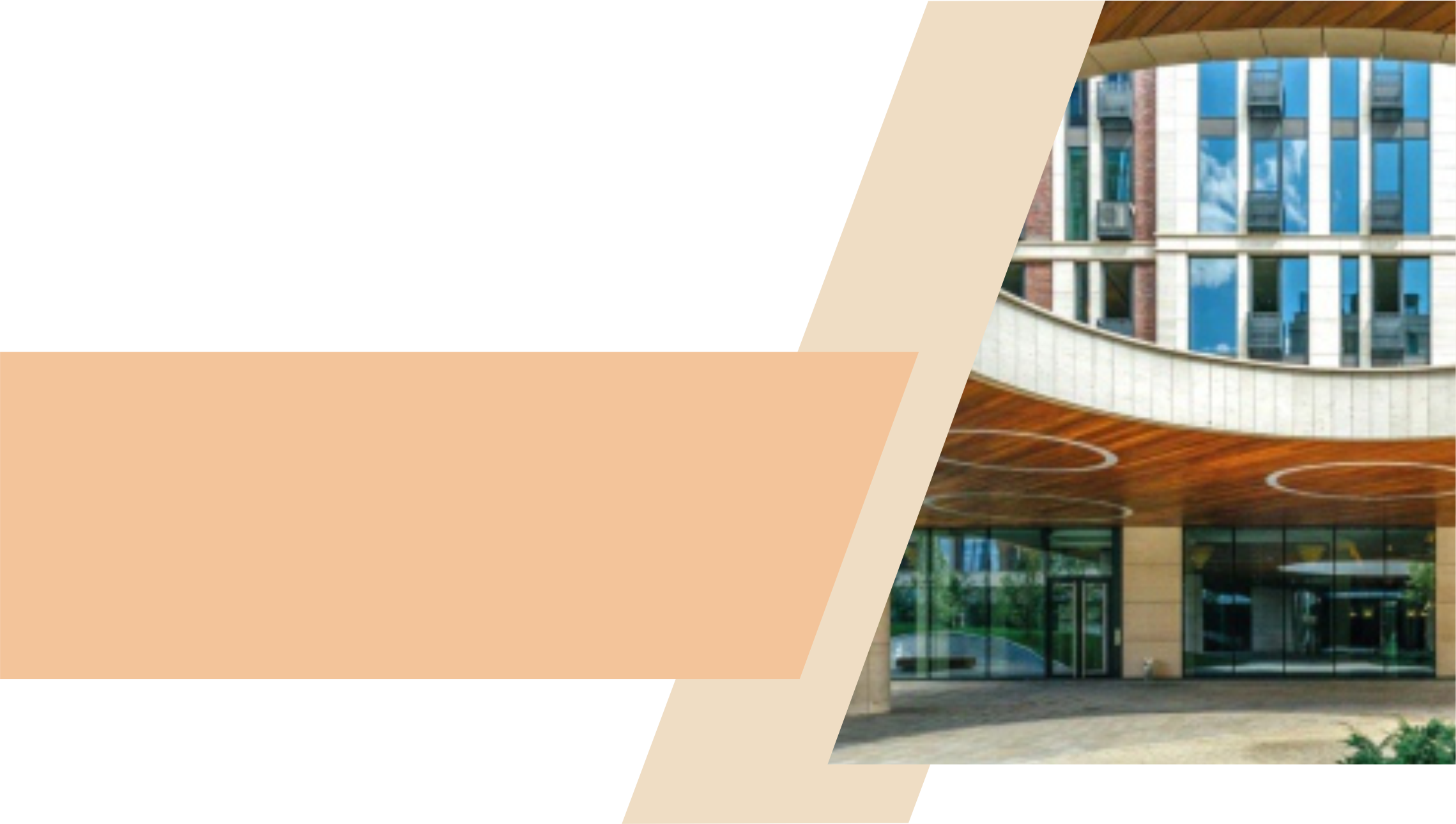 СПАСИБО ЗА
ВНИМАНИЕ
С заботой о вас
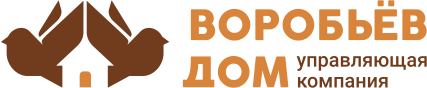